Proyecto:  “CONOCER  para  ACTUAR”Orígenes del Grupo Escolar Catorce de Abril. El CEIP Calvo Sotelo en el barrio Adelfas.  Por una Escuela Pública  de Calidad para Todos.
CEIP  Calvo Sotelo
75 años del CEIP Calvo Sotelo
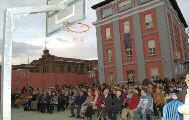 6 de noviembre de 1933, inauguración del Grupo Escolar Catorce de Abril”
1933.     Día de la inauguración del Grupo Escolar “Catorce de Abril”. .Primera foto que se conoce de un grupo de niños de cinco años  con su maestra.
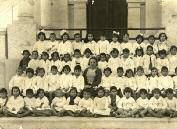 Grupo Escolar “Catorce  de Abril”hoy:  CEIP  Calvo Sotelo
Un Centro Escolar pensado para los alumnos.
Restos de la “piscina” ya desaparecida del Grupo Escolar Catorce de Abril.
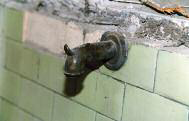 1937.     Un grupo de alumnos, con su maestro, permanece en un colegio con los cristales rotos por las bombas que caen sobre Madrid.
Después de la Guerra Civil el colegio se vuelve a abrir con otro nombre
1954.     El año en que Andrés Palmero obtuvo el certificado
1963.   Un alegre grupo de alumnas, con su uniforme, posan con su maestra en el templete del patio.   Los niños y las niñas llevaban uniforme y no podían estar juntos ni en clase ni en el patio, aunque fuesen hermanos.     Así sucedió durante décadas.
1968.     La ceremonia, procesión incluida,  de la Comunión se realizaba en el colegio y se iba y se volvía en procesión a la parroquia de San Ramón.
Alumnos y profesores del CEIP Calvo Sotelo en el Huerto Urbano de Adelfas
La Asociación de Vecinos Los Pinos organiza una visita al CEIP Calvo Sotelo.21 de mayo de 2012
Ayer   “Grupo Escolar Catorce de Abril ….  hoy  CEIP Calvo Sotelo”
Es necesario conocer toda la historia
…  se  mantiene  desde  1933
Alumnos de ayer, personas de hoy.
Templete de piedra caliza, granito y madera y grupo escultórico de bronce que se repite en muchos colegios de Madrid
Los dos niños : uno contento, que tiene acceso a la educación y la aprovecha y el otro que llora desconsolado,  que no tieneeducación ni la aprovecha.La escultura original fue realizada por José Capúz.
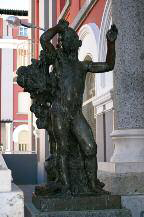 ACTA DE LA SESIÓN ORDINARIA CELEBRADA POR LA JUNTA MUNICIPAL DEL DISTRITO RETIRO EL DÍA 12 DE JUNIO DE 2012
Proposición presentada por el Grupo Municipal Izquierda Unida-Los Verdes sobre el Colegio de Educación Infantil y Primaria José Calvo Sotelo 
… que se coloque una placa en la puerta de este Centro Educativo que informe al vecindario sobre quién y cuándo se inauguró este Centro Educativo y cuál fue el nombre que se le puso cuando se inauguró.
Imágenes  del colegio yde sus gentes
http://lolo-manolo.blogspot.com.es/2007/11/orla-pablo-colegio-calvo-sotelo.html
¿por qué permanece tapada?
¿Quién fue?¿Cuándo se inauguró?
Desaparece la palabra PÚBLICO.
Hablemos todos, pero ESCUCHÁNDONOS,sin chillarnos.
CEIP San Isidoro de Sevilla.“Distrito  del  Congreso”
CEIP   Francisco de Quevedo
CEIP  Público Menéndez y Pelayo
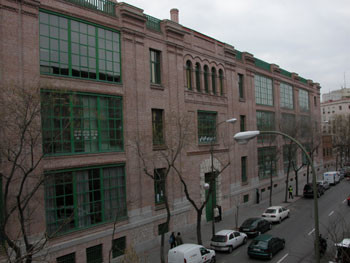 Colegio  Las  Acacias
CEIP  Calvo Sotelo
Nave de Motores del MetroAntonio Palacios, 1920
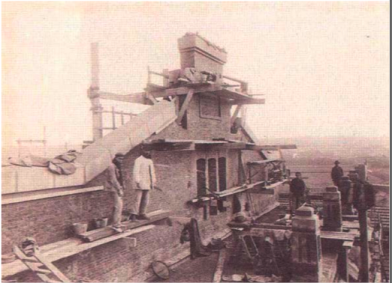 Foto  aérea  de  1926
6 de noviembre de 1933, inauguración del Grupo Escolar Catorce de Abril”
Proyecto: “CONOCER  para  ACTUAR”Pasear por el Barrio:  Asociación de Vecinos “Los Pinos” http://www.avlospinosrs.org/actividades/paseos-por-el-barrio/                Antonio C. Colino     (acolinoperez@gmail.com)    (Septiembre a Diciembre, 2013)
Parque Martin Luther King “si yo supiera que el mundo se ha de acabar mañana, yo aún plantaría un árbol”
Fue en 1957 en la calle Valderribas y  se vendieron a  65.000 pesetas.
Las inundaciones de Los Mesejos aún son recordadas por muchos vecinos.
El barrio ha cambiado en los últimos cincuenta años.Ya no va la señora con su garrafa a buscar vino.  ¿Qué cambios se producirán ….  ?
Corrala en la Calle Luis Peidró
De   “Muebles  OCHOA”    a    Centro Cultural Luis Peidró
Os esperamos a todos.“CONOCER para  ACTUAR”